DIŞ TİCARET nedir
Ticareti, üretilen mal ve hizmetlerin belirli bir ücret karşılığı son kullanıcılara ulaştırılmasını sağlayan alım-satım faaliyetlerinin tümü olarak tanımlayabiliriz.
Ticaret genel olarak, iç ve dış ticaret olmak üzere ikiye ayrılır. Dış Ticaret, malların ve sermayenin ulusal sınırların dışına akışıyla ilgilidir. Dış ticaret alım satım işlemlerinin teslimi açısından ithalat ve ihracat olmak üzere iki şekilde gerçekleşir.
Ülke ekonomisinin kalkınmasında ihracat önemli bir yere sahiptir. Bu nedenle ülkelerde ihracatın artırılması, ithalatın azaltılması önemli hedefler arasındadır.
DIŞ TİCARET nedir
Dış Ticaret
Dış ticaret politikası açısından bir devletin dış ticaretini etkileyebilecek unsurların başlıcaları yasaklar, gümrük resmi, ticaret antlaşmaları, primler, sübvansiyonlar ve idari korumacılık olarak sınıflandırılabilir. Bunlardan yasaklar, ithalat ve ihracat yasaklarıyla transit geçiş yasakları şeklinde bir ayırıma tabi tutulurken; gümrük resmi de aynı şekilde ithalat, ihracat ve transit ticarette uygulananlar olarak üçe ayrılmaktadır. Önceden, dış ticareti etkileme araçları ithalat, ihracat ve transit geçiş yasakları ile sınırlıyken bu günkü gelişmeler, gümrüklerin doğrudan sonucu etkileyici bir rol oynadıklarını göstermektedir. Küreselleşme süreci ile birlikte dünyada ihracat sürecinde kullanılan belgeler, tanımlar ve uygulamalar standartlaştırılmaktadır. Türkiye de Gümrük Birliği Anlaşmasıyla birlikte bu standartlaştırma sürecinin içinde yer alarak, standartlara uymak için kanun ve yönetmeliklerinde değişiklikler yapmıştır.
Tarım Ürünleri
İşlenmiş tarım ürünleri de Gümrük Birliği kapsamında yer almaktadır. Söz konusu ürünlerin ithalatında, topluluk sistemi ile uyumlu olarak oluşturulan yeni mevzuat çerçevesinde, gümrük vergisi ve toplu konut fonu (tarım payı) bütün ülkeler kaynaklı ürünler için uygulanırken, gümrük vergisi oranı (sanayi payı) sadece üçüncü ülkeler menşeli ürünlerde uygulanmaktadır.
 Tarım ürünlerinin serbest dolaşımının sağlanması, Türkiye’nin, topluluğun ortak tarım politikasına uyumu ertesinde mümkün olabilecektir. Avrupa Birliği’ne yönelik tarım ürünleri ihracatında EUR.1 belgesi düzenlenmektedir.
Türkiye ile AB arasındaki ticarette, malların karşılıklı olarak tanınan tavizlerden yararlanmaları A.TR Dolaşım Belgesi düzenlenmesine bağlıdır. A.TR Dolaşım Belgesi; yalnızca Türkiye’den AB’ye veya AB’den Türkiye’ye doğrudan nakledilen eşya için düzenlenen ve Türkiye ya da AB’de serbest dolaşımda bulunan eşyanın Türkiye-AB Gümrük Birliği çerçevesinde tercihli rejimden yararlanabilmesini sağlamak üzere, odalar tarafından düzenlenip gümrük idarelerince vize edilen bir belgedir.
Serbest Ticaret Anlaşmaları (STA) Kapsamında Yapılacak İhracat
Serbest ticaret anlaşmaları, karşılıklı ticaretin gelişmesi ve buna bağlı olarak taraflar arasında adil bir rekabet şartlarının meydana getirilmesi, ikili ilişkilerin daha iyi düzeylere çıkarılması, karşılıklı ekonomik çıkarların kollanması ve yerel ya da küresel anlamda ekonomik faaliyetlerin sistematik olarak düzenlenmesini sağlamak amacıyla yapılır.
Serbest ticaret anlaşmaları ticaretin karşılıklı gelişmesini sağlar
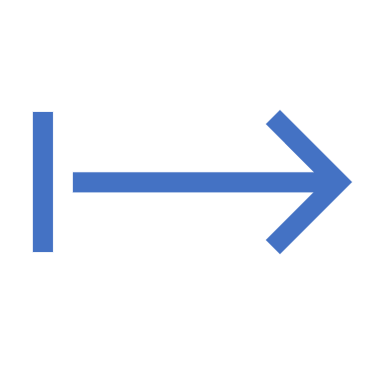 Serbest Ticaret Anlaşmalarının amaçlarını şu şekilde sıralayabiliriz:
AB’nin ortak ticaret politikasına uyum,
İhracatın ülke ve madde bazında çeşitlendirilmesi,
Anlaşma imzalanan ülke pazarında diğer tercihli ülkeler ile eşit koşullara sahip olunması,
Girdi maliyetlerinin düşmesinin ortaya çıkaracağı rekabet avantajı,
Avrupa menşe kümülâsyonuna dahil olmak ve bu kapsamda ortaya çıkacak yeni ticaret imkânlarından yararlanmak.
Serbest ticaret anlaşmaları gereğince, ihracat konusu olan ürünlerin menşe statülerinin onaylanması EUR 1 Dolaşım Sertifikası ile sağlanmaktadır.
EUR.1 Dolaşım Sertifikası EFTA (İsviçre, Norveç, İzlanda, Lihtenştayn ) ülkeleri,
Türkiye ile Serbest Ticaret Anlaşması imzalamış olan diğer ülkeler ile ticarette ve Türkiye’nin Avrupa Birliği ile demir çelik ürünlerinde imzaladığı anlaşma kapsamı ürünlerin ticaretinde düzenlenen belgedir.
EUR.1 Dolaşım Sertifikası, sertifikası muhteviyatı eşyanın anlaşma kuralları çerçevesinde menşeli olduğunu gösteren, ihracatçı tarafından doldurulduktan sonra Ticaret / Sanayi Odaları tarafından gerekli kontroller yapılarak tespit edilen ve gümrük idaresince vize edilmesini müteakip geçerli olan menşe ispat belgesi olup aramızda tercihli ticaret anlaşması olan ülkelerle yapılan ticarette indirimli tarifeden yararlanmayı sağlar.